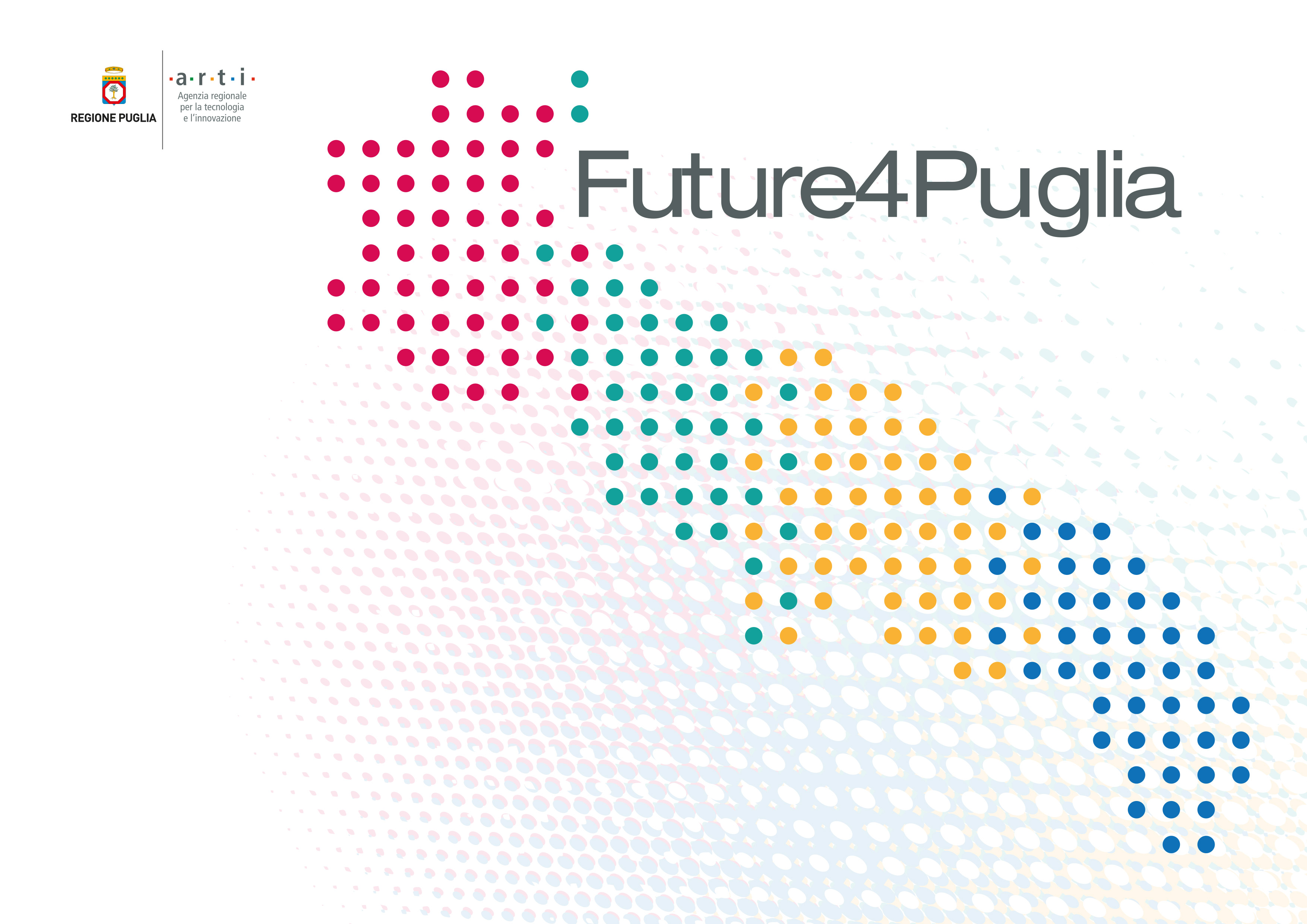 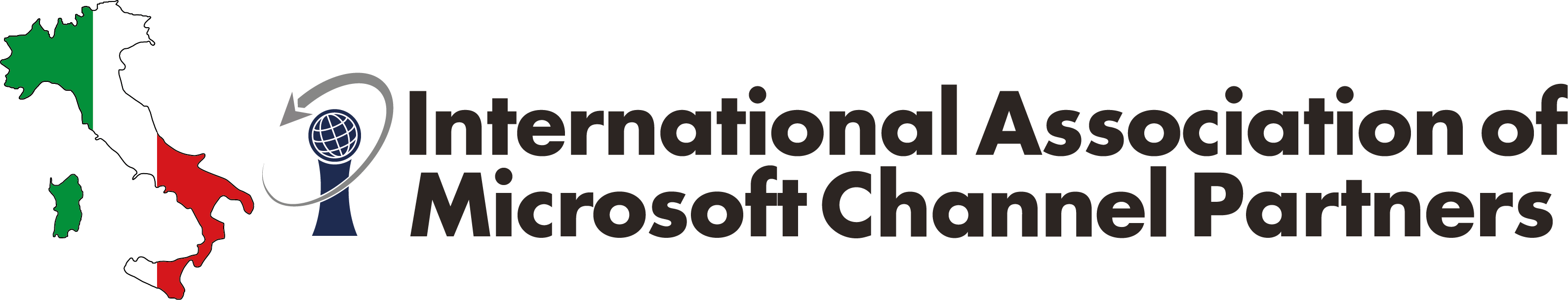 PMI INCONTRO AL FUTURO
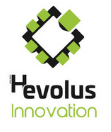 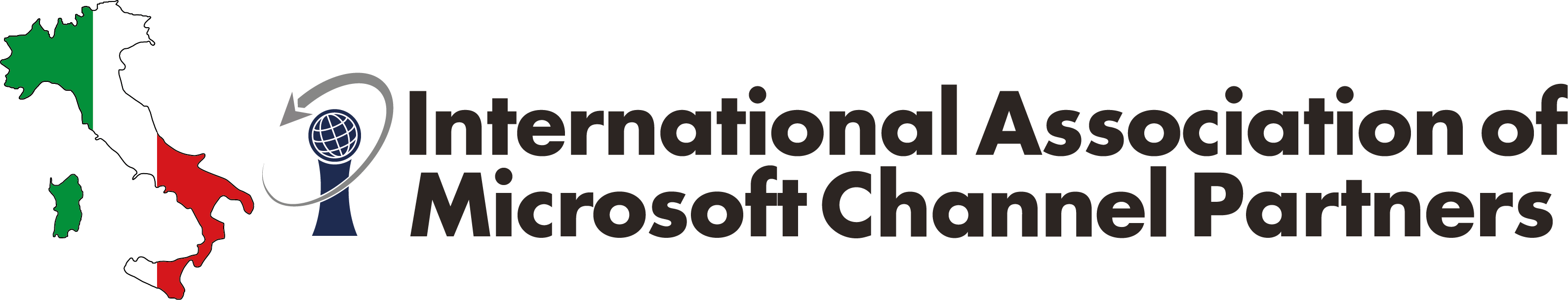 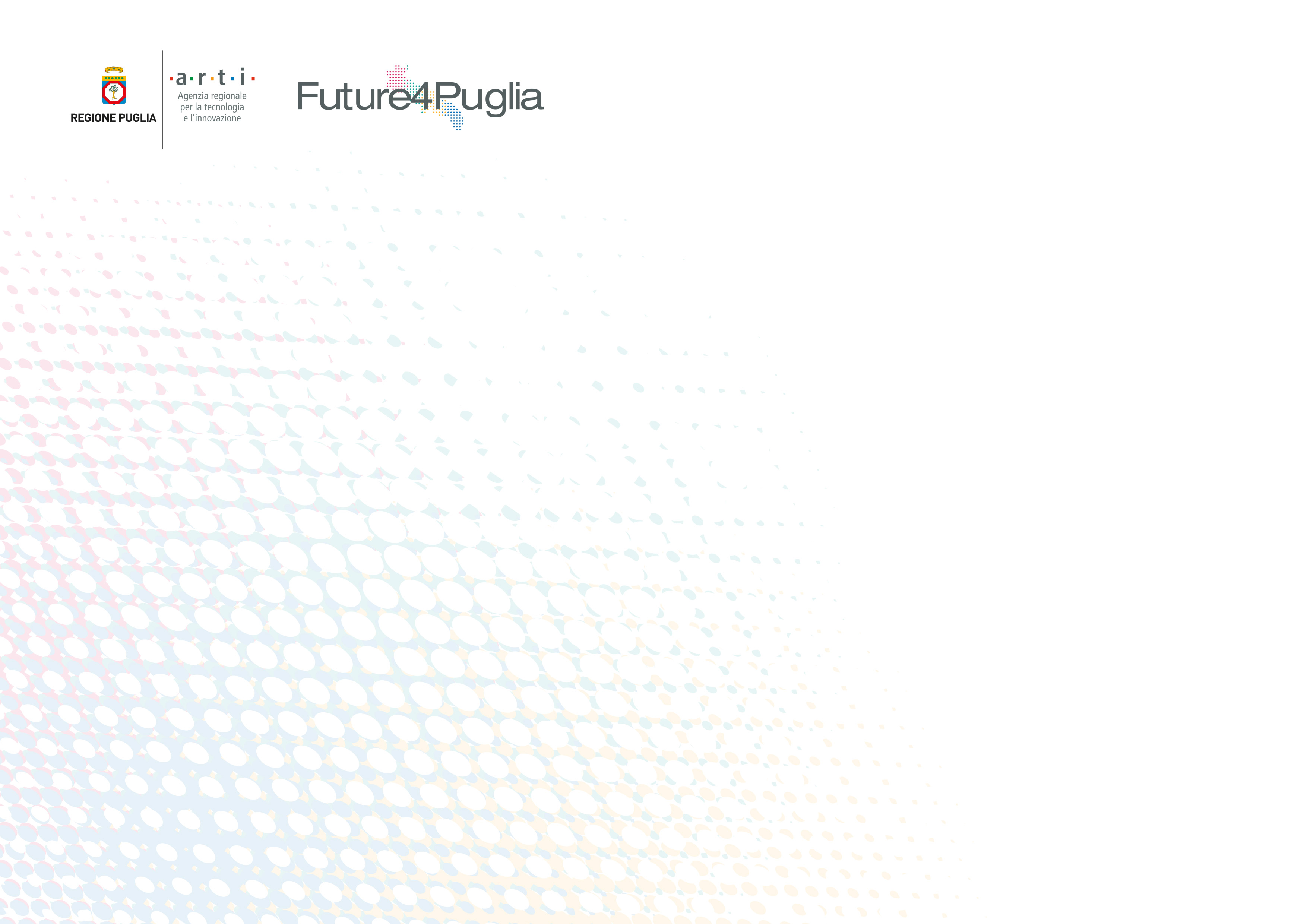 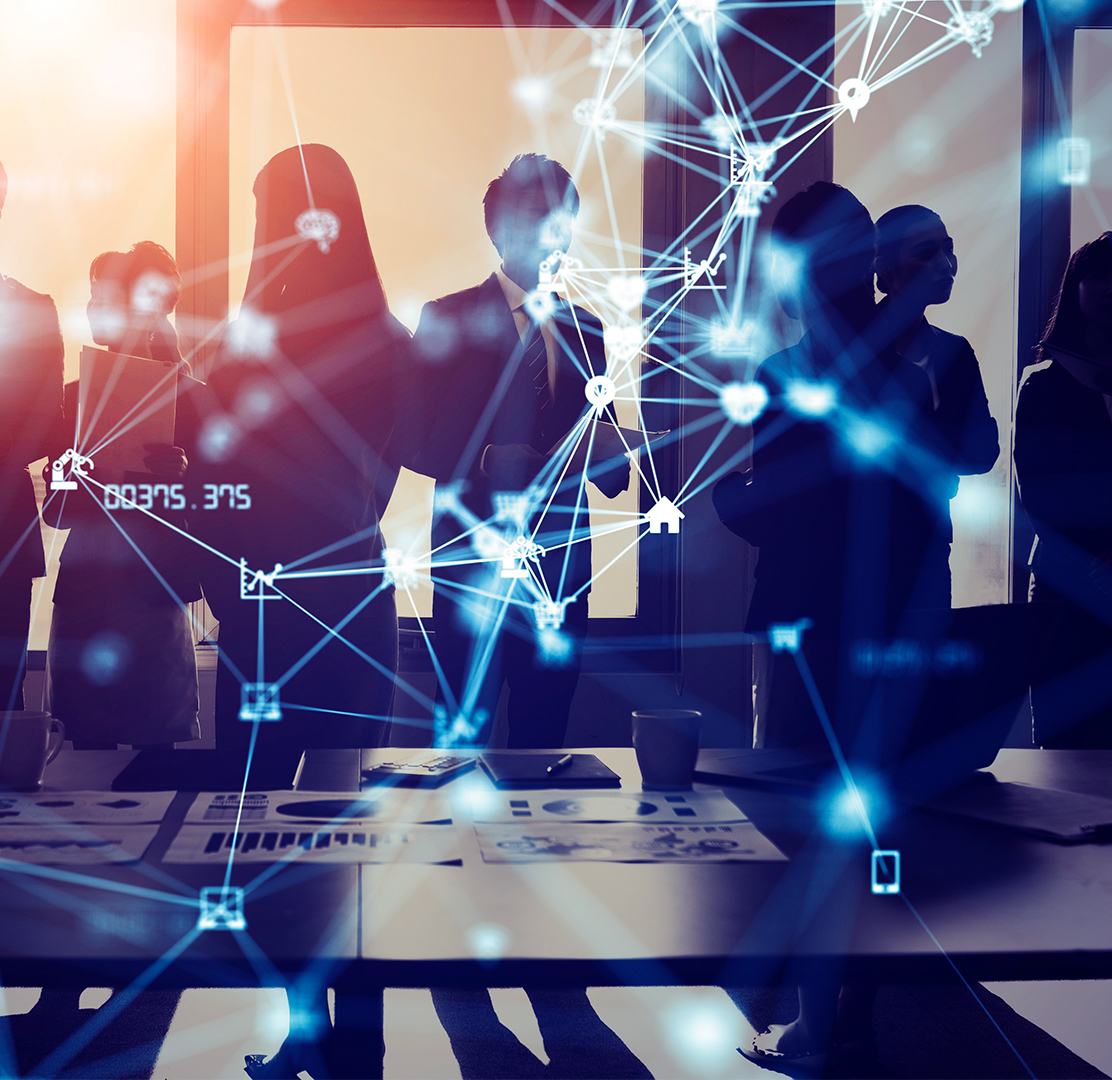 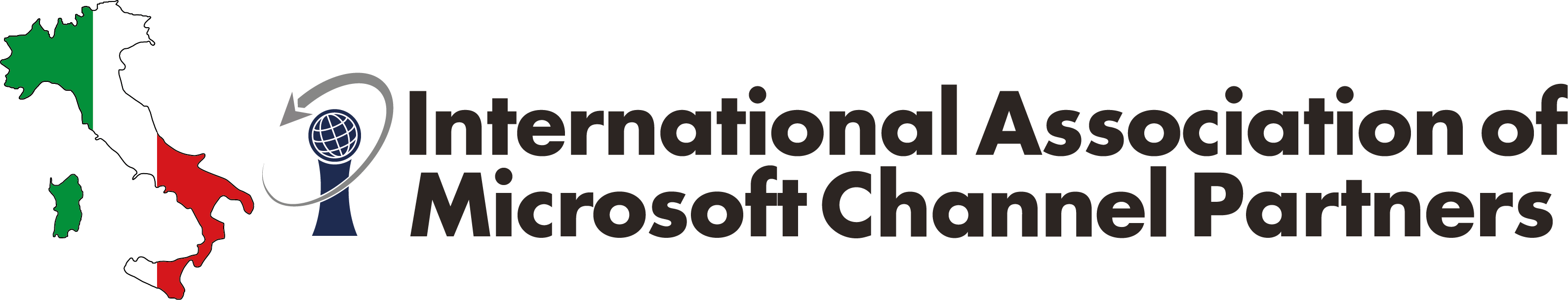 1999
Costituzione di IAMCP Italia
Supporta le imprese nella percorso di partnership
1
2
Networking and advocacy
3
Sentinella di esigenze
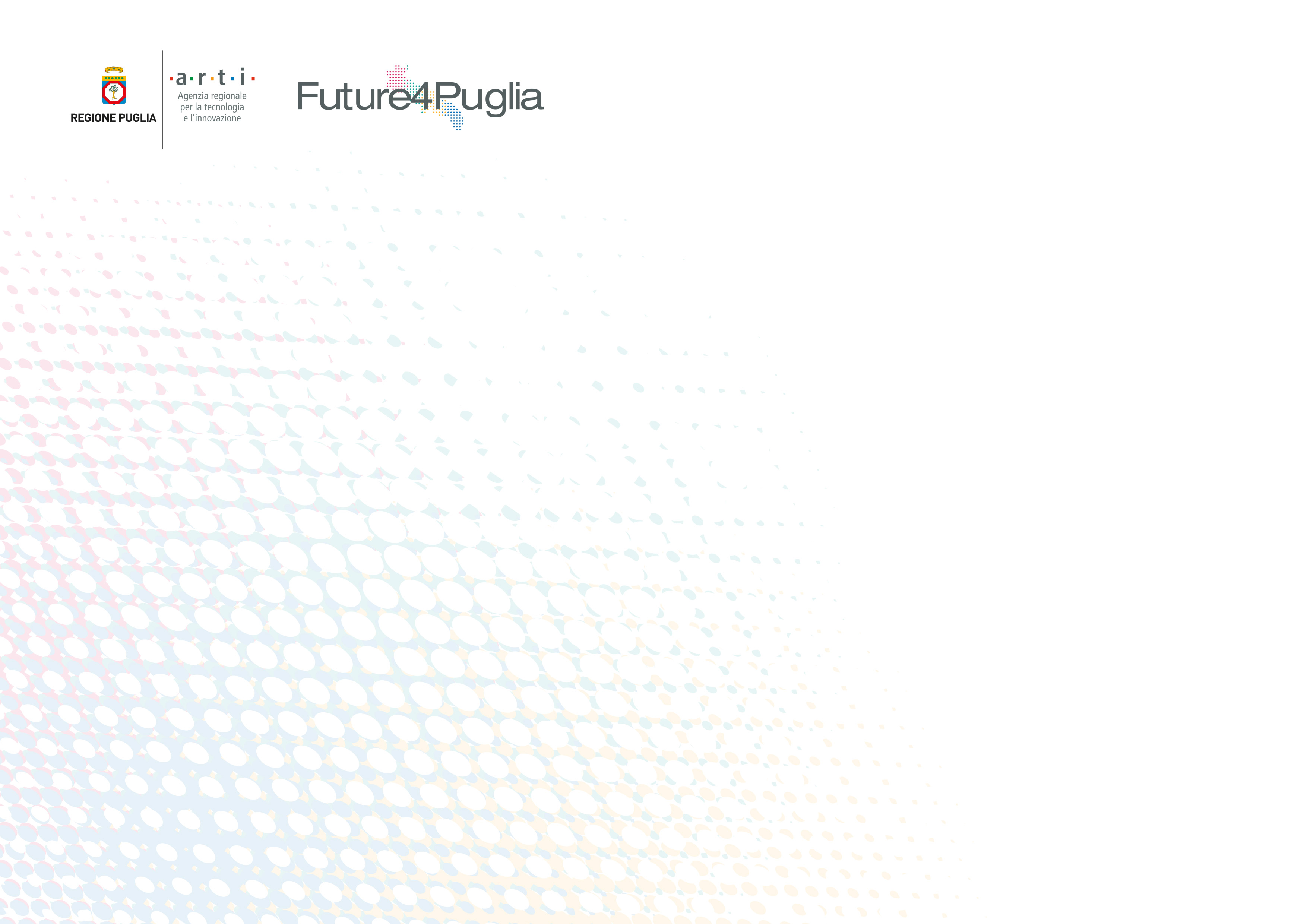 Alcune Aziende Associate
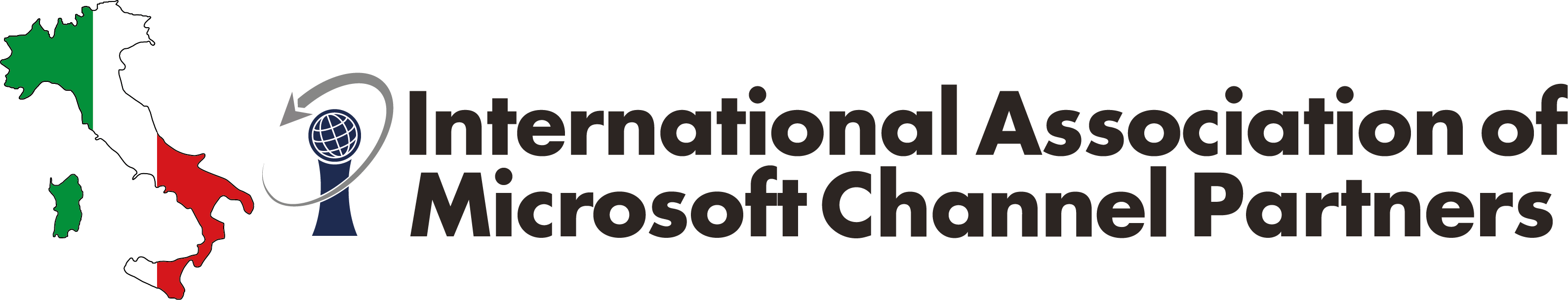 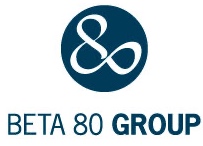 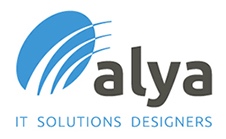 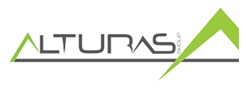 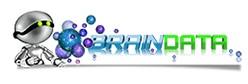 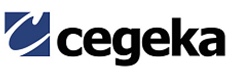 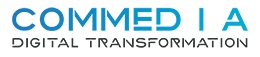 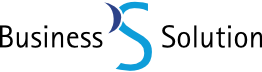 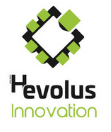 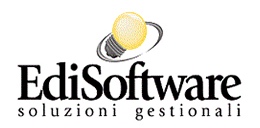 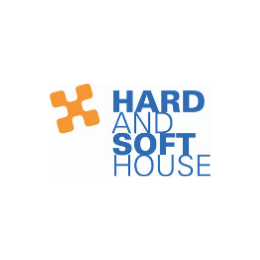 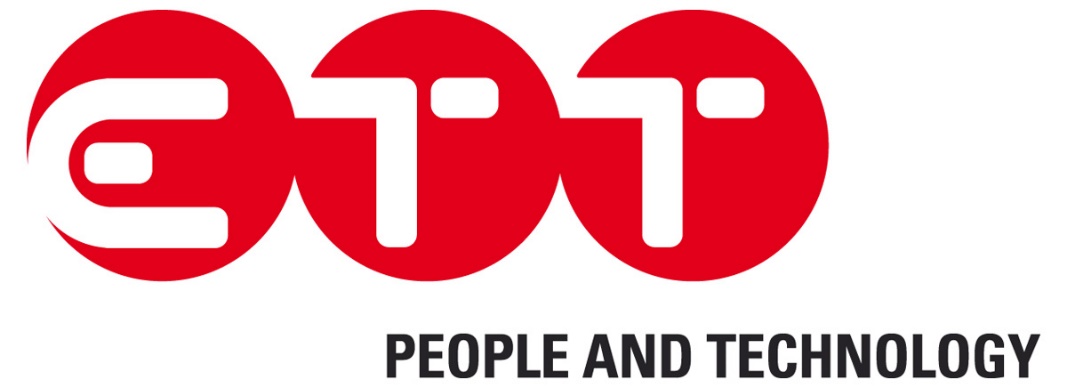 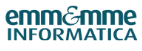 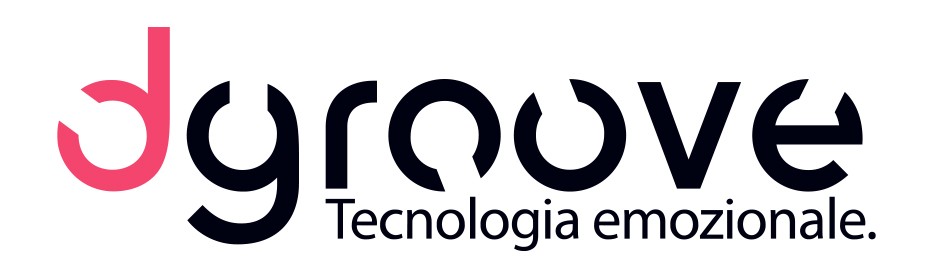 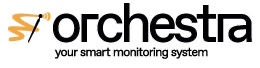 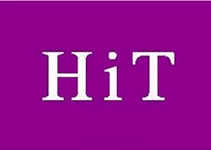 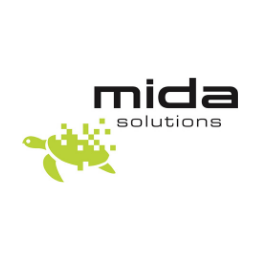 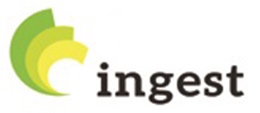 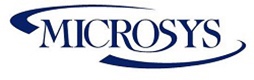 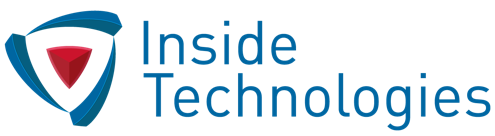 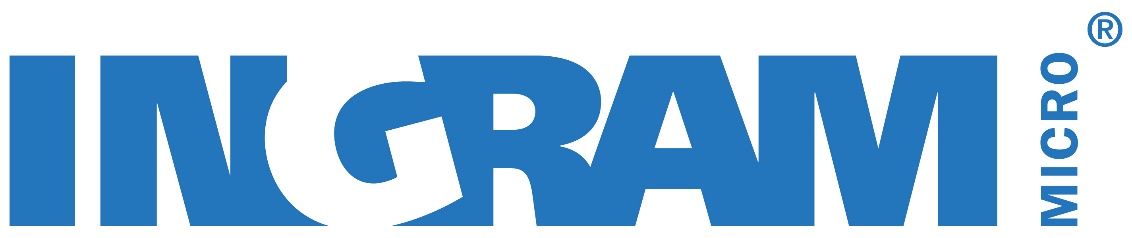 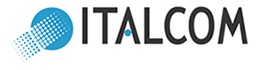 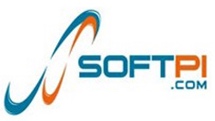 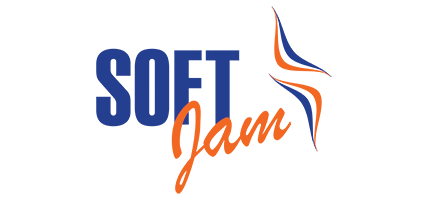 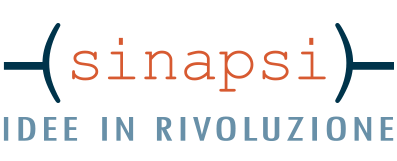 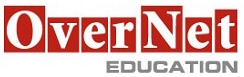 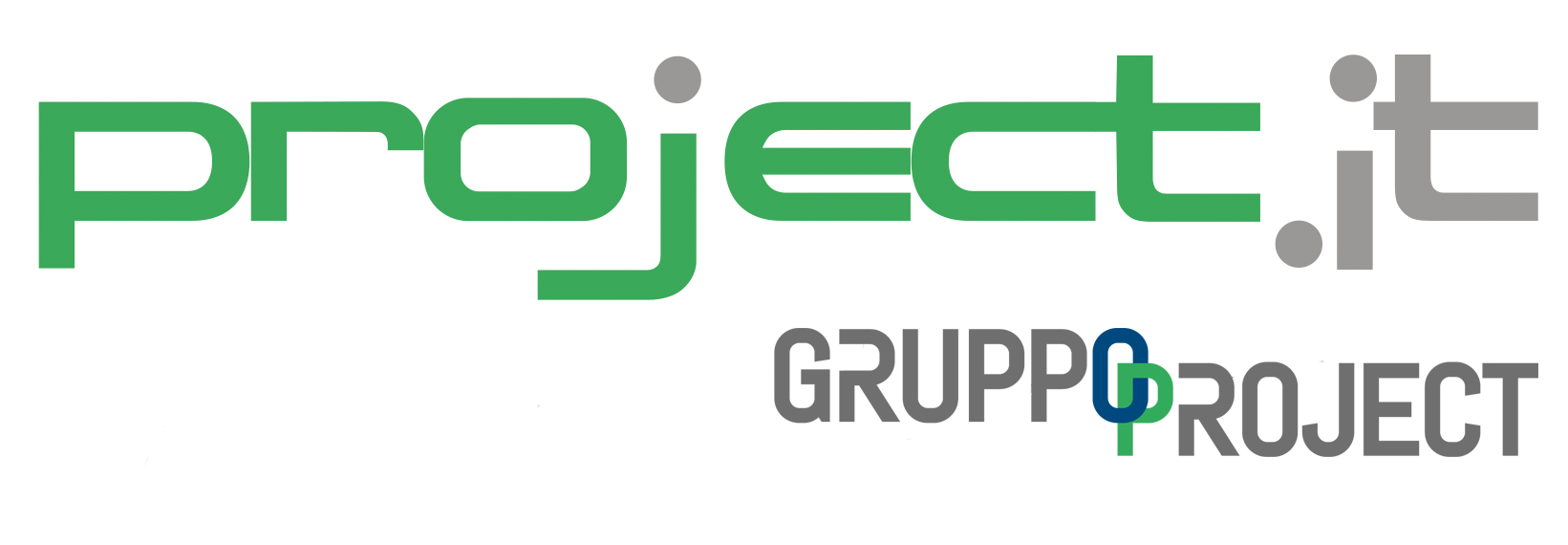 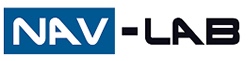 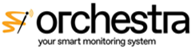 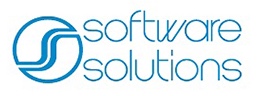 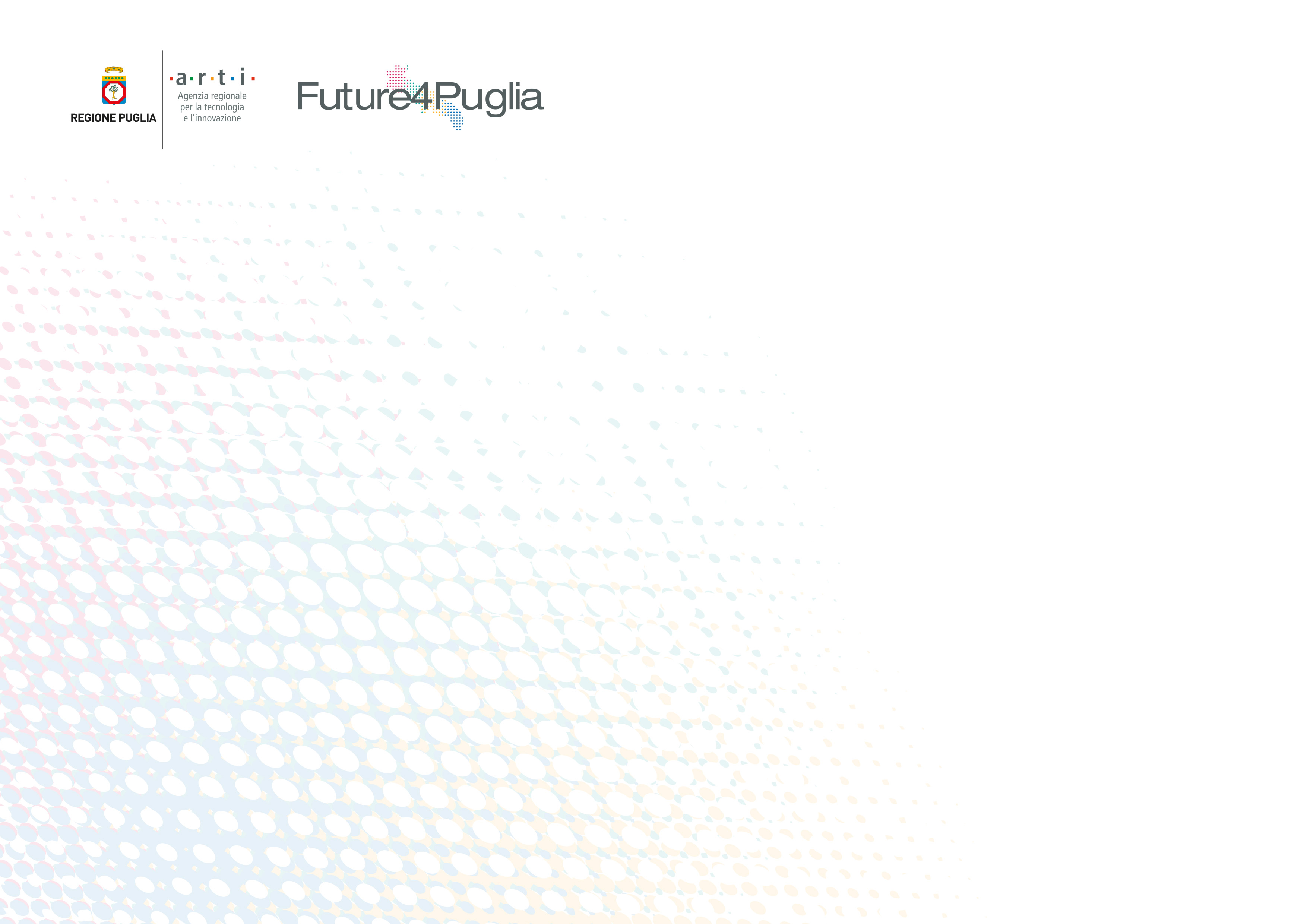 L’ecosistema dei Partner
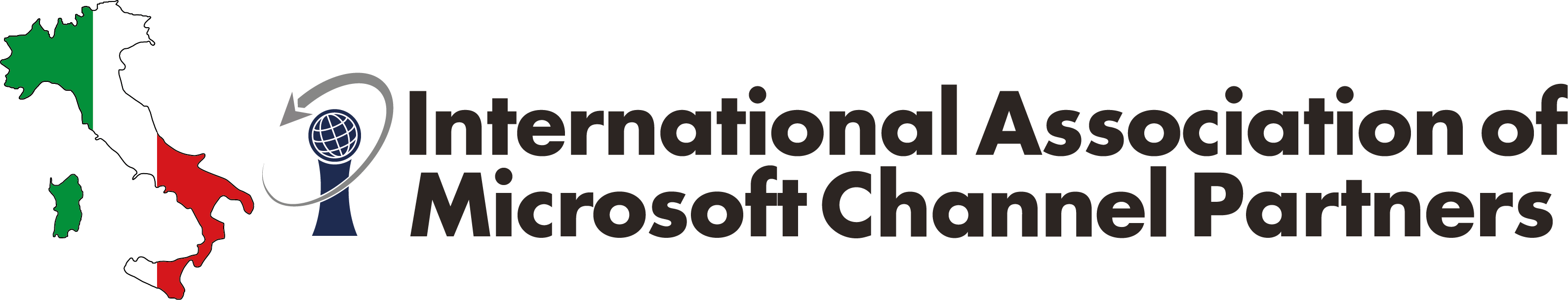 I Partner Microsoft in Italia sono oltre 20mila di cui pochi interagiscono con l’azienda almeno una volta all’anno.
La nostra Puglia ne vanta oltre 4000.

Microsoft vanta una storia di canale lunga 40 anni ed oggi i partner fungono da collanti e da evangelizzatori di tecnologie, soprattutto nelle PMI.
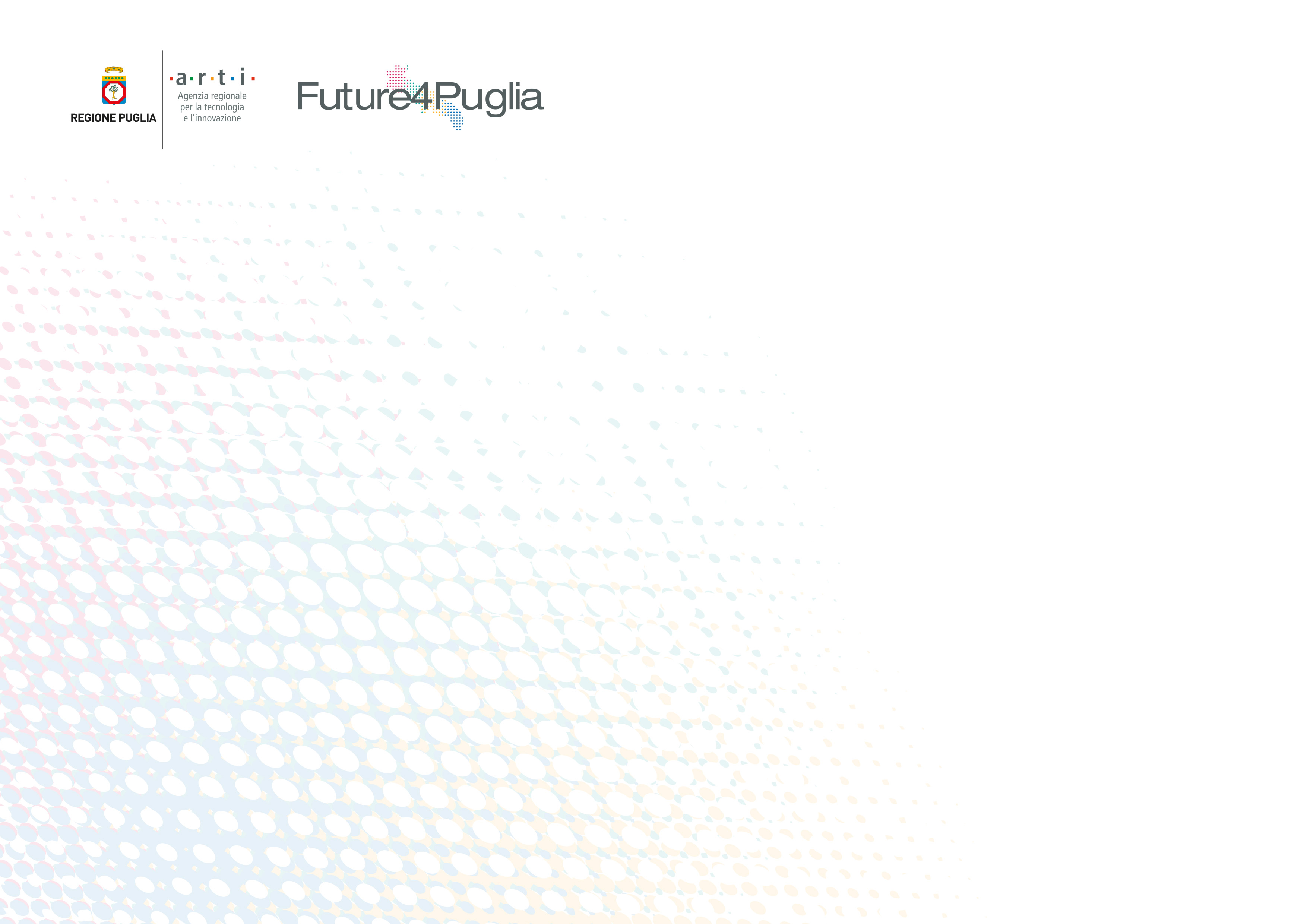 Dove siamo
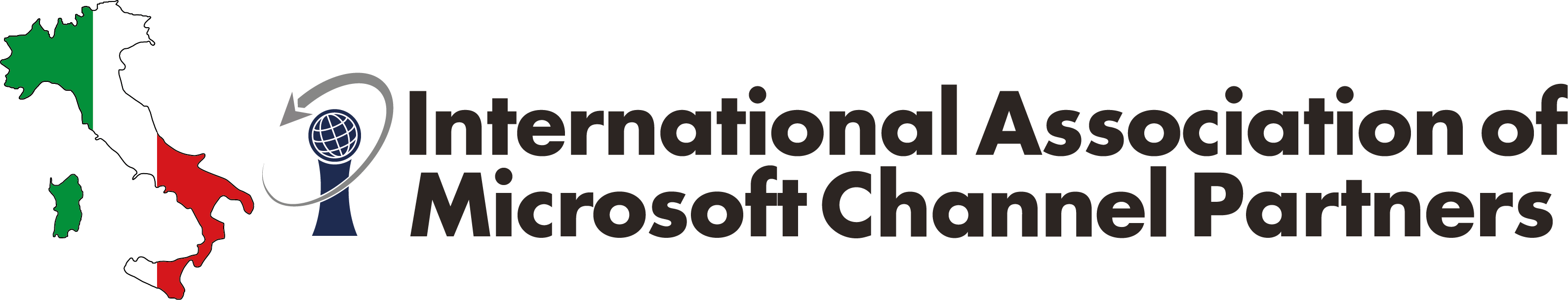 Il rapporto Unesco del 2023 ci dice che solo il 28,8% delle donne a livello globale riesce ad affermarsi in ambito scientifico e nell’ambito dell’Intelligenza artificiale solo il 22% dei professionisti è composto da donne. 

Finché non avremo un reale equilibrio di generi, culture e religioni negli ecosistemi generativi delle intelligenze artificiali non potremo parlare veramente di un mondo equo ed inclusivo.
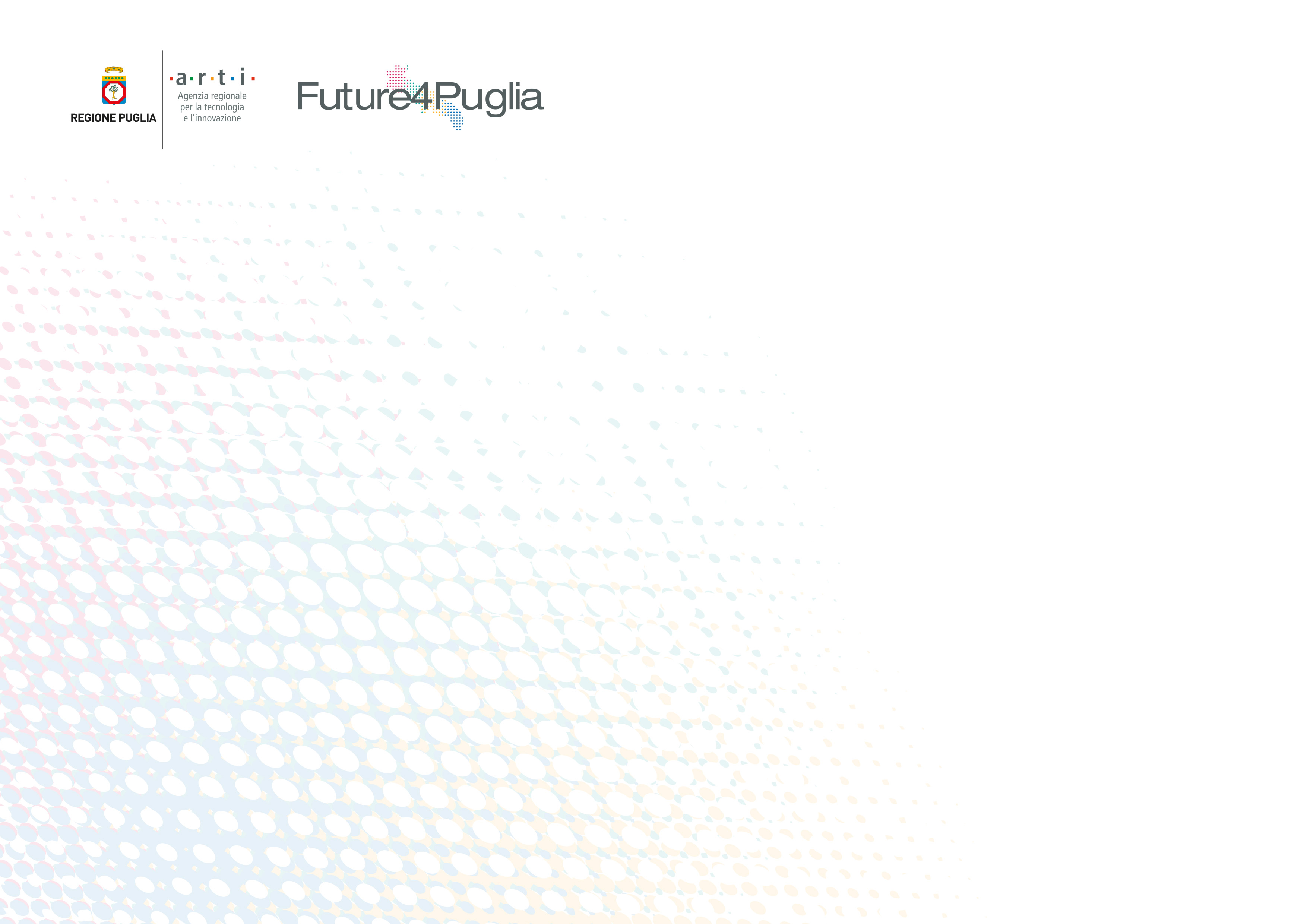 La Sfida
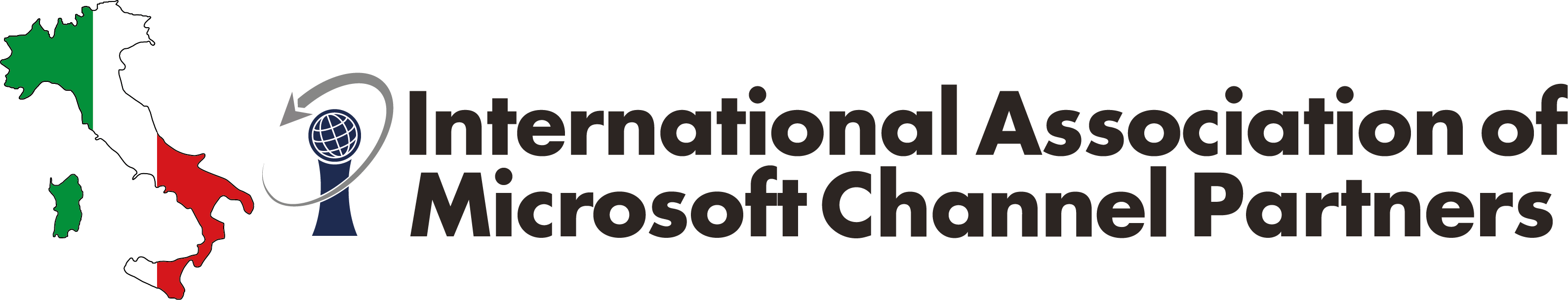 L’accesso a tutti alla rivoluzione digitale perché si possa compiere una nuova “Ri-evoluzione” della nostra società.

Future4Puglia, la Regione Puglia con l’Assessorato allo Sviluppo Economico e l’Assessorato alla Formazione sono qui per con Microsoft insieme a noi, a tutta la rete di partner, per formare i giovani e i giovanissimi di oggi che diventeranno i professionisti di domani.
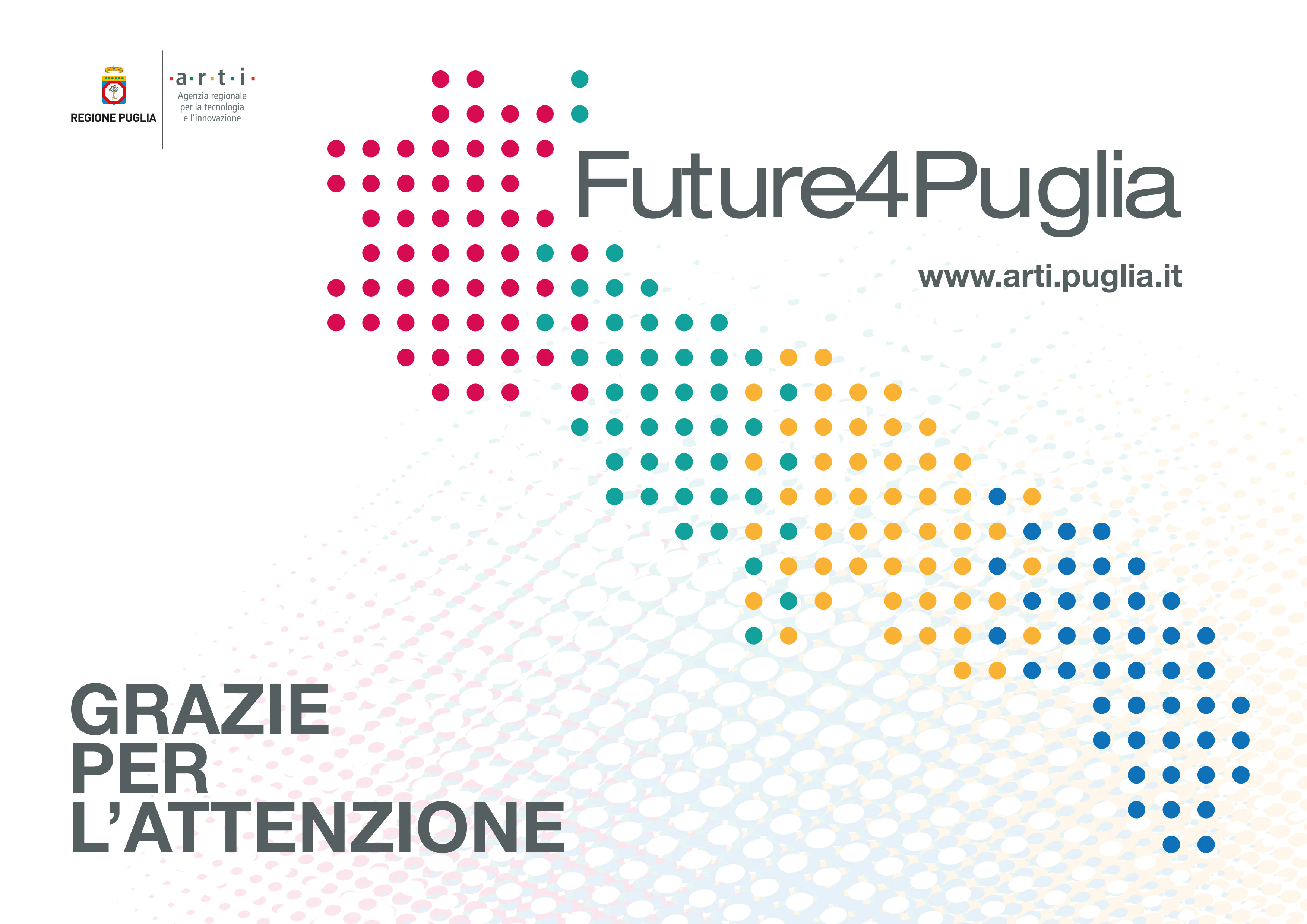 Contatti
segreteria@iamcp.it
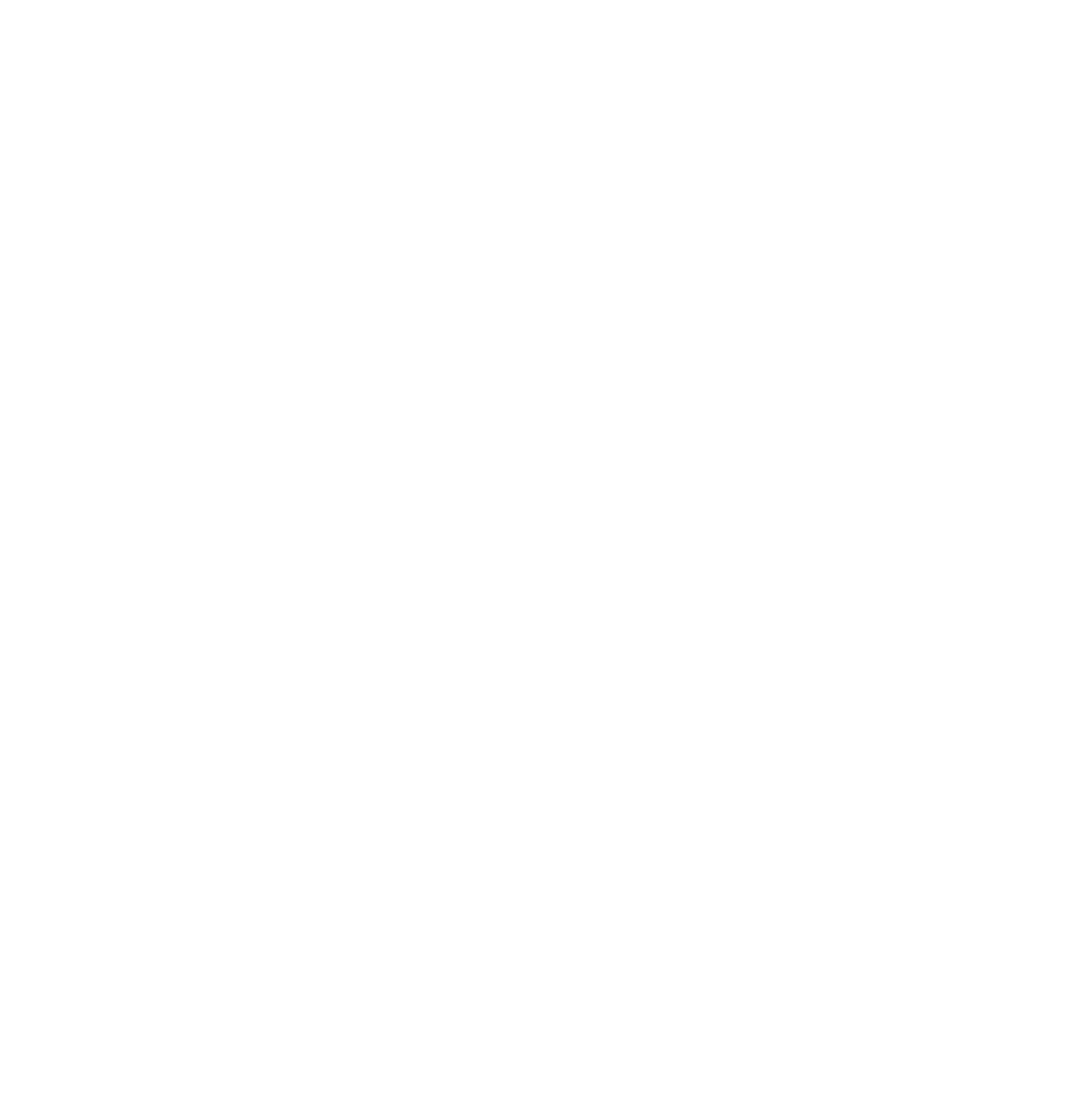 LINKEDIN
WWW.IAMCP.IT
FACEBOOK
YOUTUBE